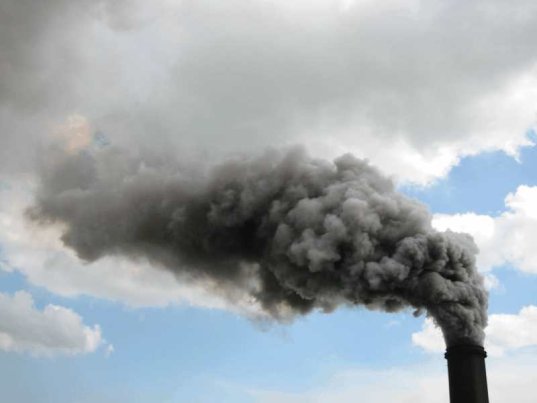 Загрязнение
 окружающей
 среды
Автор:
Ситник Таисия
г. Саратов, МОУ «СОШ № 60», 4 «а» класс
Научный руководитель:
Мироненко Валентина Ефимовна
учитель высшей категории
Глобальные   экологические  проблемы…
Сейчас эти слова можно услышать очень часто.
Что они означают?   Когда возникли?  В чём их причины? Какие меры  необходимо предпринять для их решения?
Называя эти проблемы ГЛОБАЛЬНЫМИ, учёные стремятся показать их значение для всей планеты, для всего человечества.
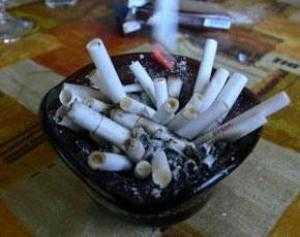 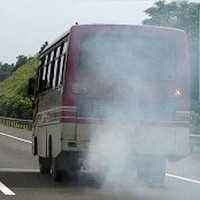 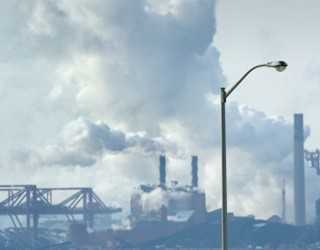 Экологические проблемы возникли не сразу. Они накапливались постепенно и во второй половине  двадцатого века приобрели планетарные  масштабы.
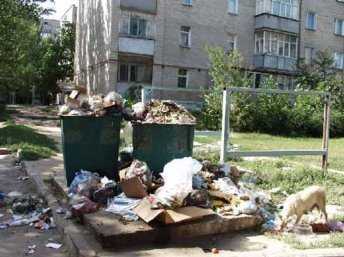 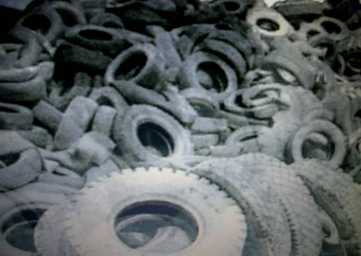 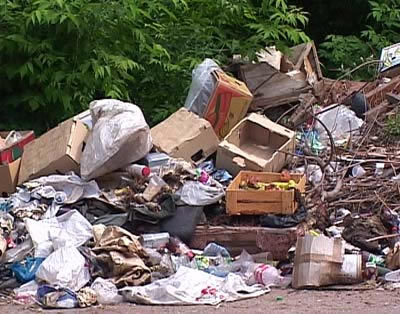 Причины их возникновения:
-  рост численности  населения  Земли (продовольственная, энергетическая, сырьевая проблема и как следствие—экологическая);
-  колоссальные  масштабы человеческой деятельности;
-  нерациональное использование природных ресурсов;
-  идеология покорения природы, предельно высокая её эксплуатация.
Характер современных экологических проблем проявляется в воздействии
 на все оболочки Земли —
твёрдую, газовую, водную.
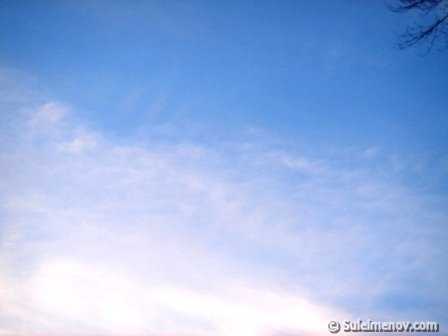 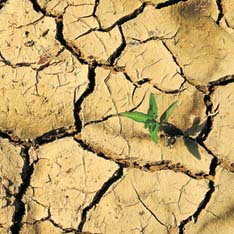 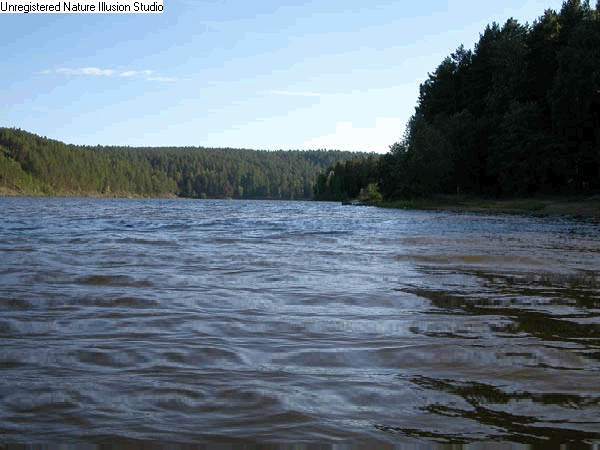 Загрязнение -
это возникновение в природе новых, обычно не характерных для неё веществ.
Эти вещества после их использования не поступают в природный кругооборот, и естественные системы  начинают разрушаться.
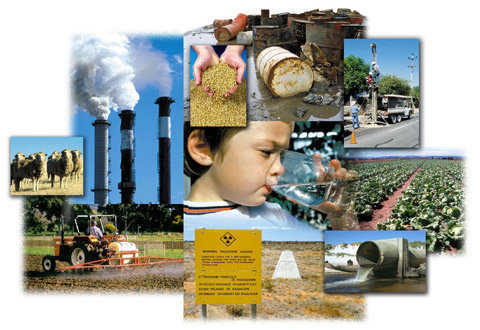 Почвенный покров Земли -
важнейший компонент природных процессов.
Огромный вред почвам наносит  вырубка лесов, использование пастбищ, применение ядохимикатов.
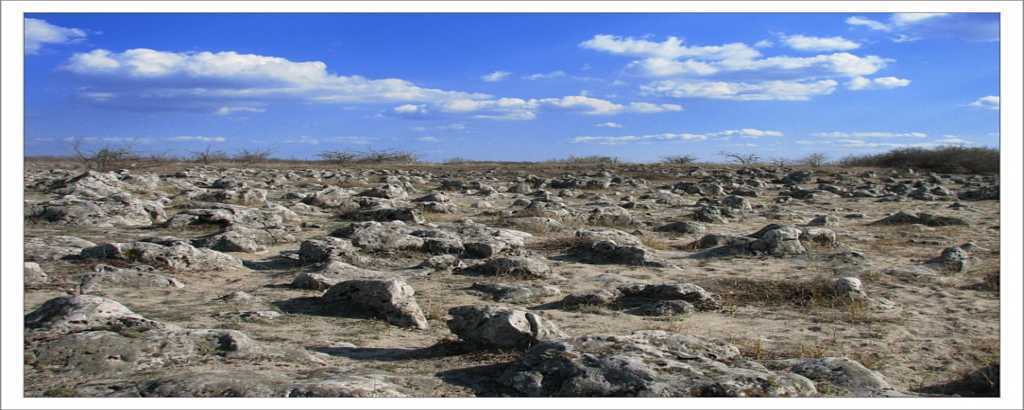 Водная среда -
это воды суши,  Мировой океан, 
ледники,   подземные воды.
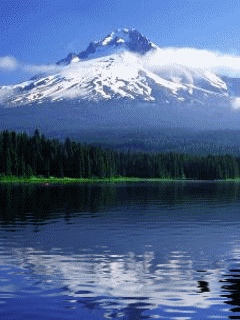 Дефицит пресной воды связан с загрязнением водоемов сточными водами предприятий.

 К  наиболее распространённым    загрязнителям относятся нефть и нефтепродукты.
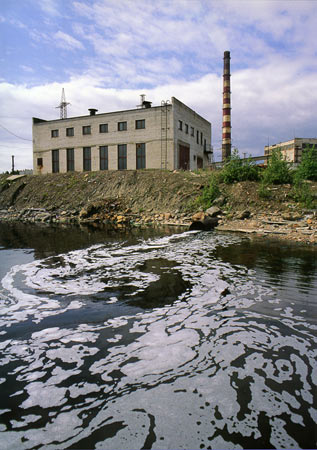 Опасными загрязнителями водоемов являются соли тяжелых металлов – свинца, железа, меди, ртути.
Восстановление   чистоты вод  произойдёт лишь через 300-400 лет.
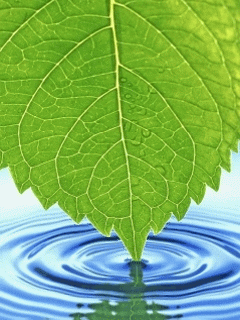 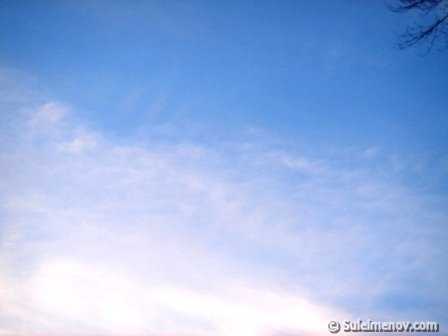 Атмосферный воздух -
Человек может находиться без пищи пять недель, без воды – пять дней, а без воздуха всего лишь пять минут.
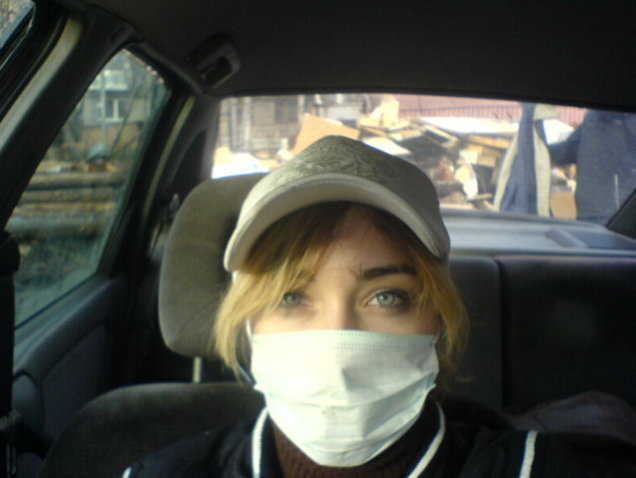 Воздух – смесь газов. Основное назначение воздуха – это обеспечение дыхания живых организмов
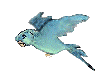 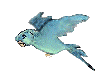 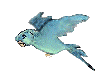 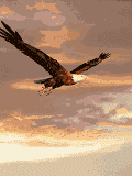 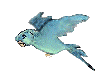 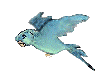 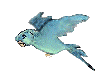 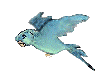 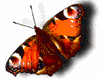 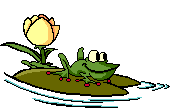 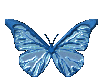 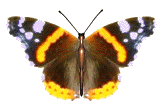 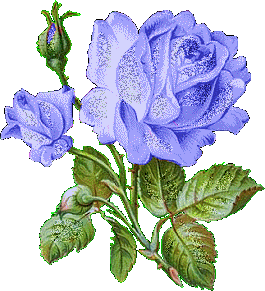 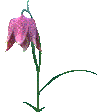 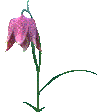 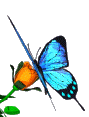 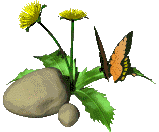 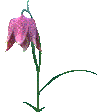 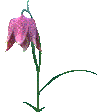 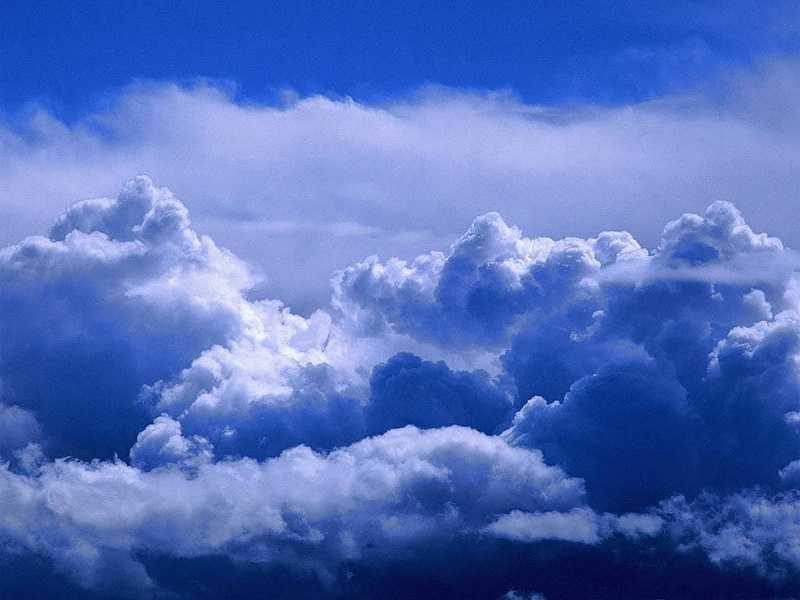 Атмосфера обладает способностью к самоочищению, но в современных условиях возможности природных систем самоочищения подорваны.
Уровень загрязнения саратовского воздуха в три раза превышает норму.
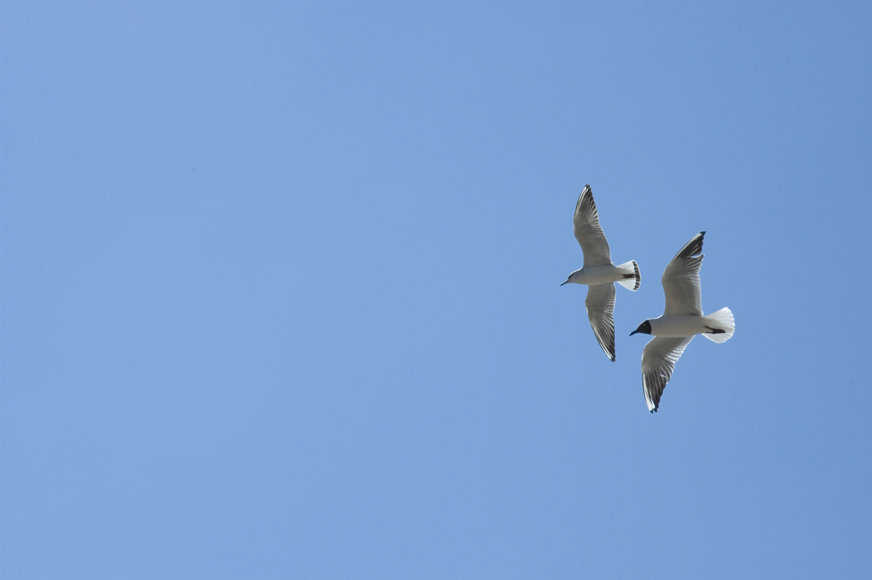 Деятельность человека  по своим  масштабам превосходит природное загрязнение атмосферного воздуха.
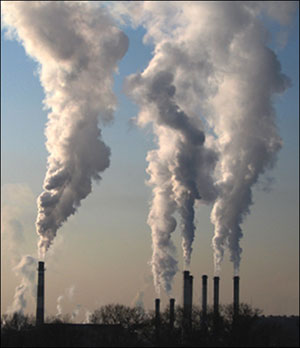 Выбросы   вредных веществ в атмосферу делятся  на:
газообразные ( оксиды азота, серы, углерода, сероводород и др.)
жидкие ( кислоты, щёлочи, растворы солей и др.)
твёрдые  (радиоактивные вещества, свинец и его соединения,
органическая и неорганическая пыль, сажа, смолистые вещества)
Источники загрязнения:
- тепловые и атомные электростанции
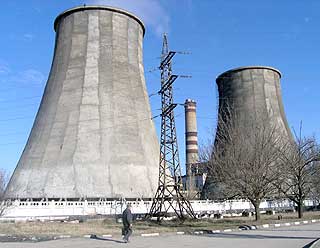 Источники загрязнения:
- продукты сжигания топлива
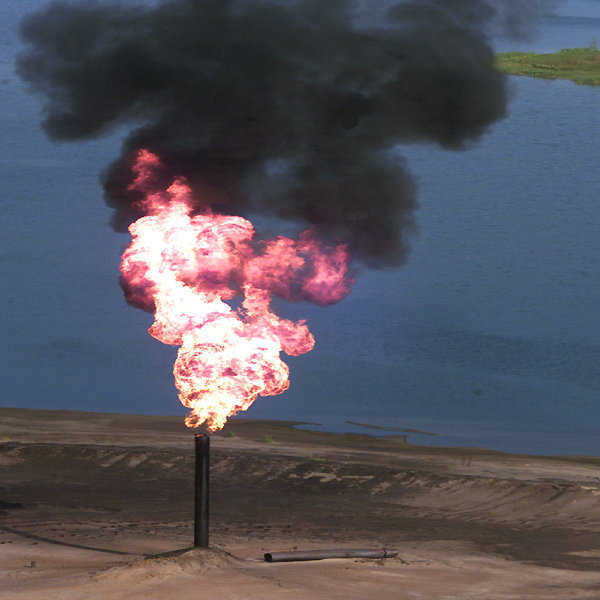 Источники загрязнения:
- продукты сжигания бытовых отходов (мусор, полиэтилен, пластик)
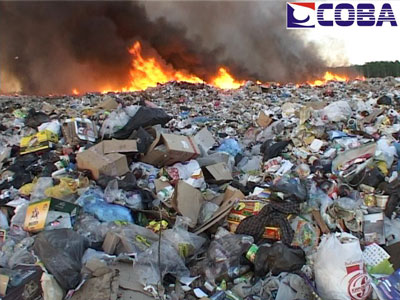 Источники загрязнения:
- выхлопные газы автомобилей
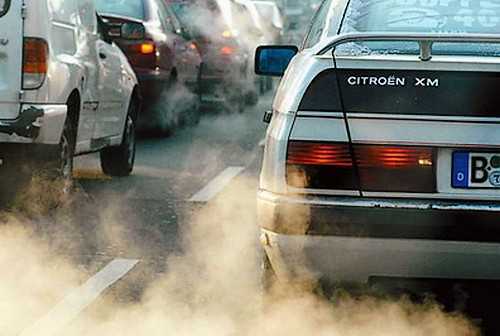 Большая загазованность отрицательно сказывается на экологической обстановке  и  влияет  на самочувствие людей, флору, фауну.
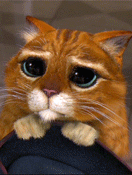 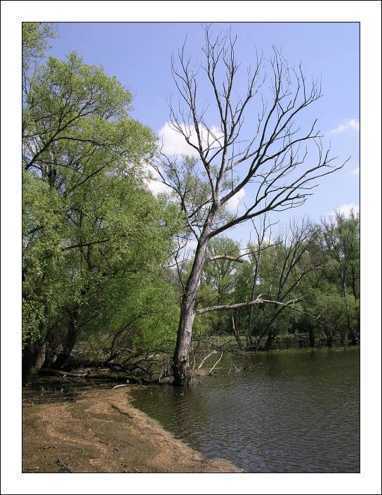 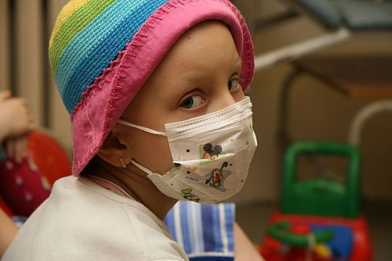 Основные экологические 
проблемы атмосферы
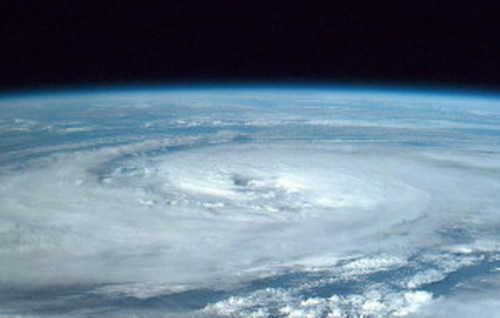 - Озоновые дыры
Основные экологические 
проблемы атмосферы
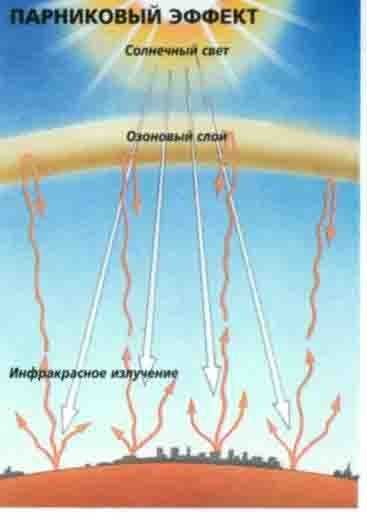 Парниковый
 эффект
Основные экологические 
проблемы атмосферы
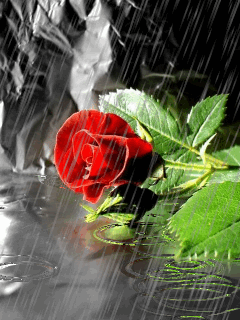 Выпадение 
кислотных 
дождей
Основные экологические 
проблемы атмосферы
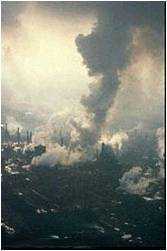 Выбросы
 тяжелых
металлов
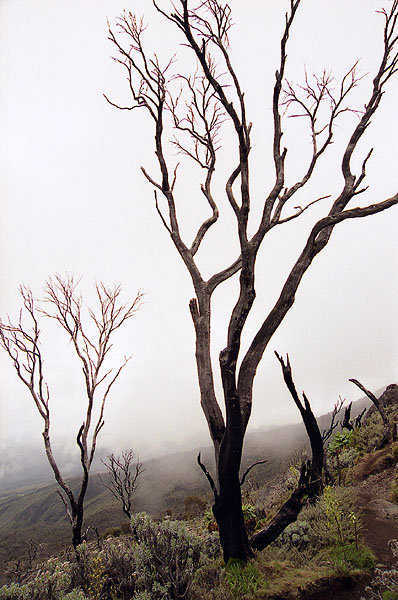 За последние 300 лет человечество уничтожило 2/3 лесов.

 На планете каждый день исчезает
 70 видов животных
 и растений.
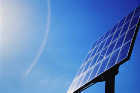 Мы тратим бесценные природные ресурсы и мало используем неистощимые источники энергии: ветер и солнце.
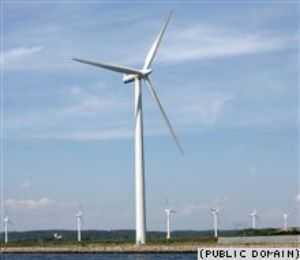 Растут  горы  мусора. Мы всё больше используем пластмассу, а срок  разложения пластиковой бутылки более 100 лет.
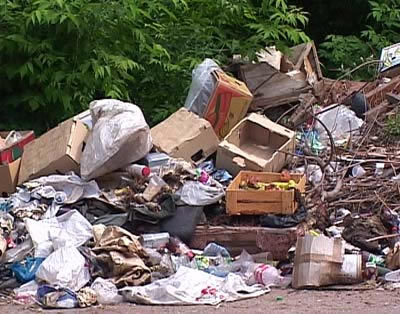 Возможно  ли 
исправить ситуацию ???
ДА.   Надо,  чтобы всё, что мы делаем, не наносило непоправимый  вред природе.
Это наше природное наследие. Без природы не было бы нас и нашей культуры.
Вот и наш президент Дмитрий Анатольевич Медведев говорит о важности заботы 
о природе:
«Решение экологических проблем становиться одним из приоритетов развития России…».
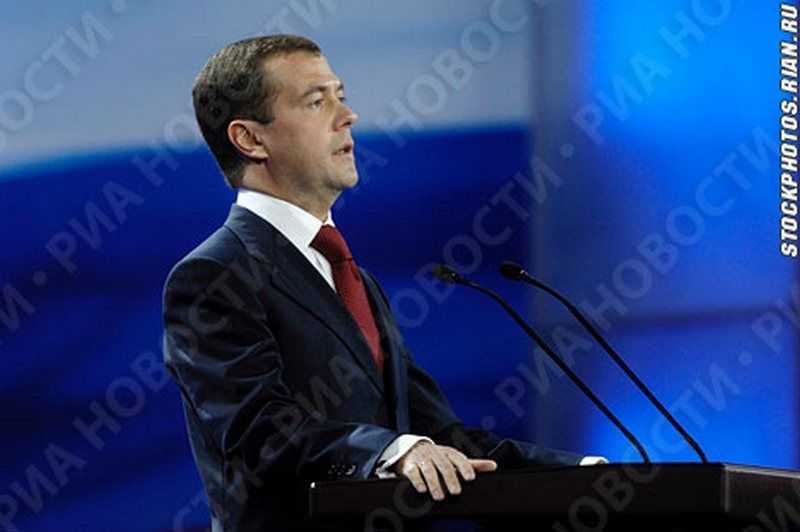 Что же надо делать, 
Чтобы вести себя правильно?
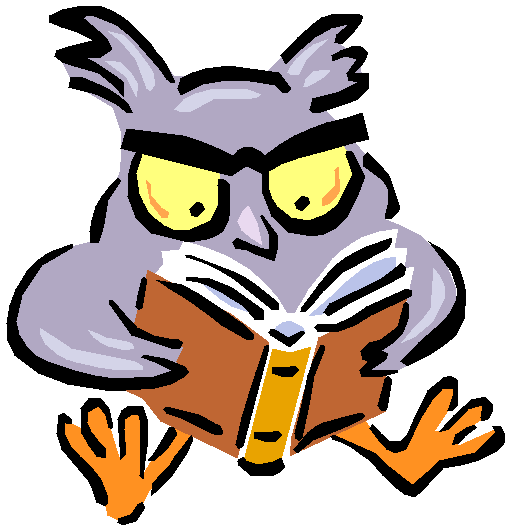 Правила   просты:
- срубили лес, надо посадить новый;
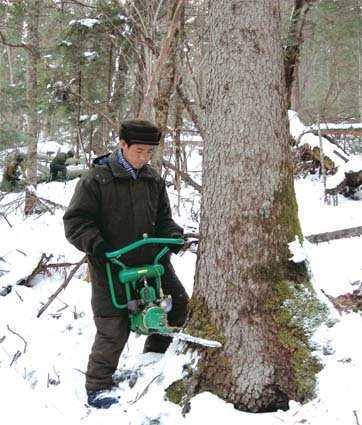 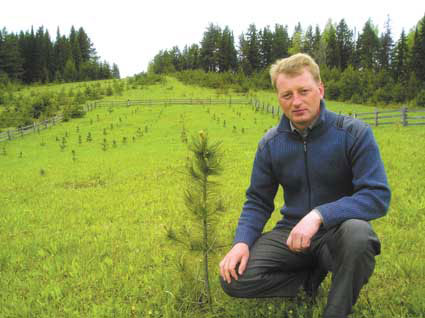 Правила   просты:
- вредные сбросы надо очистить;
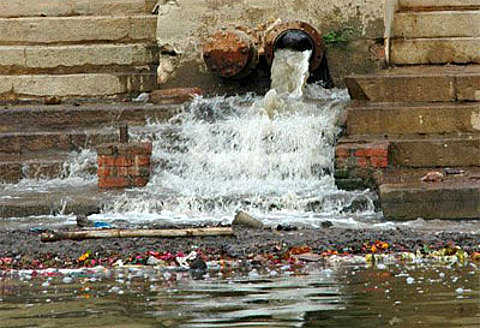 Правила   просты:
- использовать лучшие технологии и исправить то, что уже нарушено;
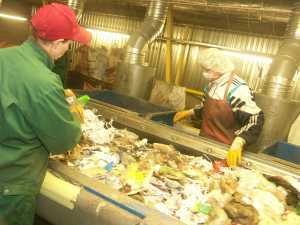 Уже сегодня
каждый школьник может
посадить деревья рядом со своим домом
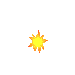 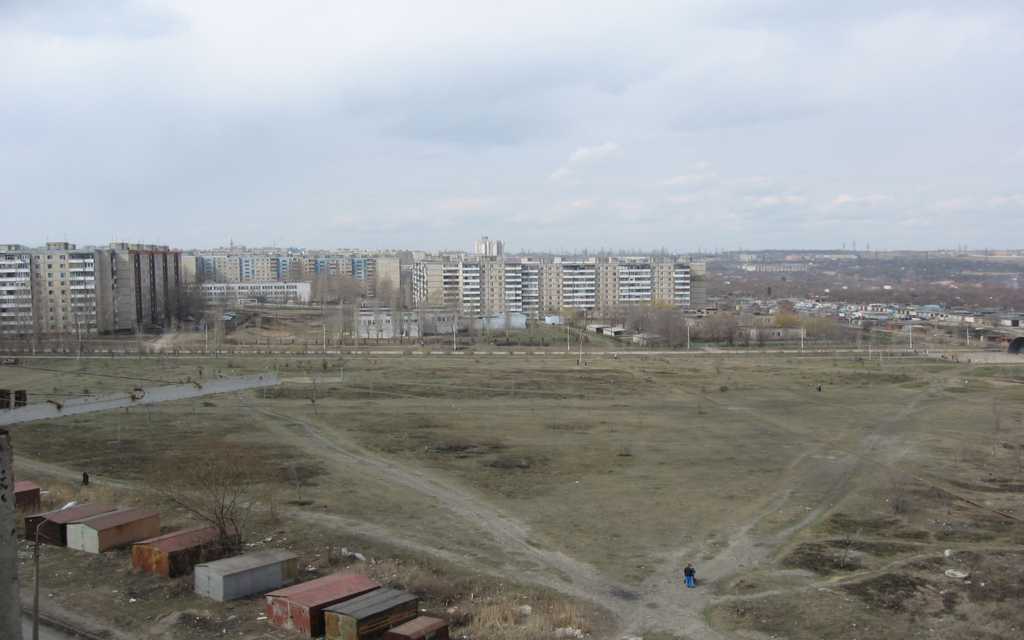 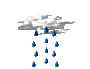 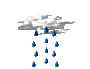 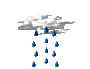 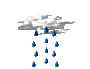 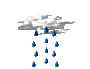 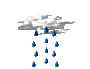 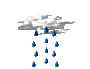 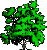 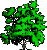 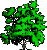 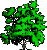 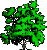 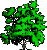 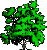 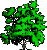 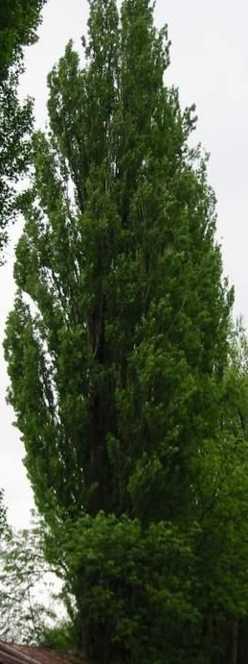 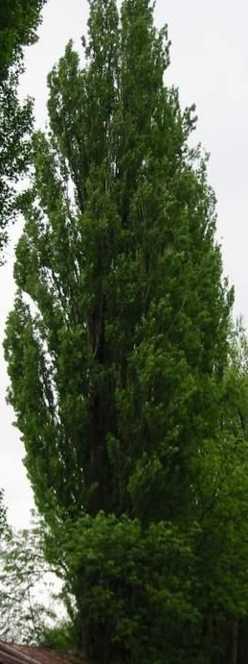 растения,
очищающие
 воздух:
Подсолнечник
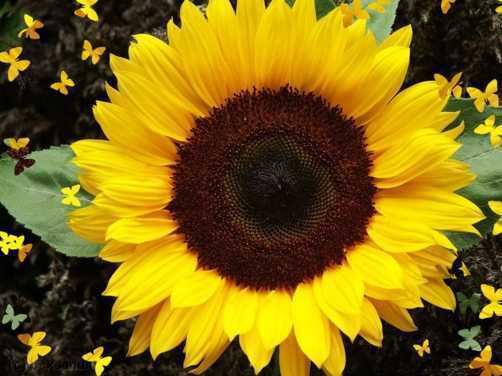 Тополь
пирамидальный
Выключать воду и свет, когда они нам не нужны.
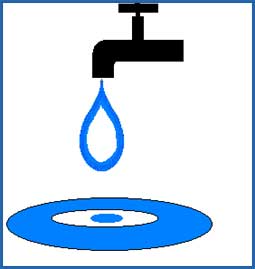 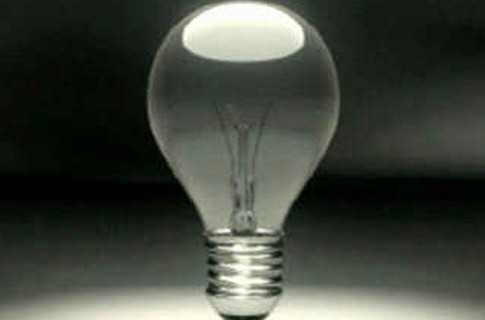 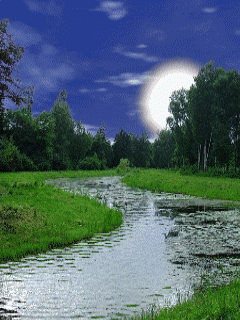 Ведь  через струйку толщиной в иголку вытекает 840 литров воды в день.
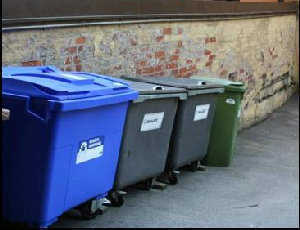 Не выбрасывать мусор куда попало, а собирать его раздельно.
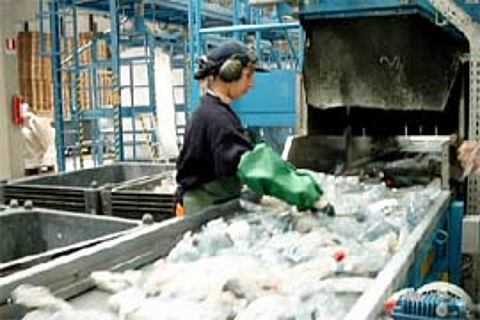 Сдавать для переработки бумагу, стекло, металл.
Во второй четверти ученики нашей школы уже сдали более 400 кг макулатуры.
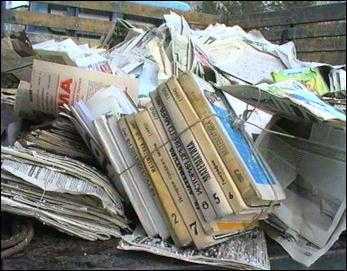 Из них 70 кг сдал наш  
4 «а» класс.
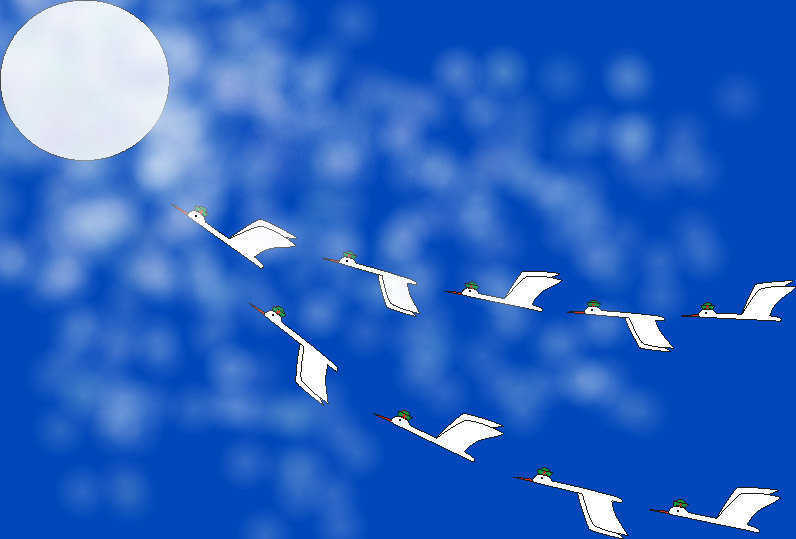 Все учащиеся младших классов 
нашей школы  -
 члены
 «Всероссийского общества охраны природы» 
и
 школьной детской экологической организации «Журавлики».
Мы помним,
Что от нас
Тоже многое зависит !!!
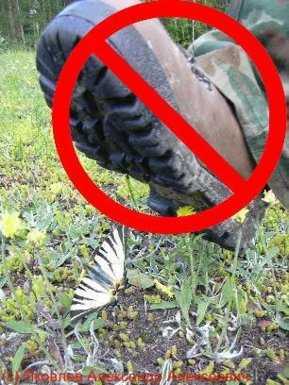 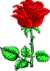 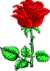 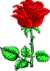 данная   работа   заинтересовала 
Моих   одноклассников !!!
Вместе   мы  составили  
План   дальнейшей   работы
 4 «а» класса:
1.Организовать в апреле 2009 года  еще один  сбор макулатуры
 в нашей школе.
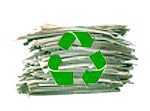 План   дальнейшей   работы
 4 «а» класса:
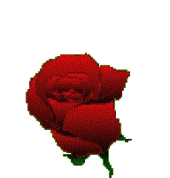 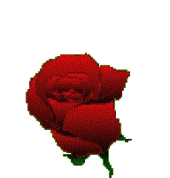 2.  Вырастить рассаду однолетних цветочных растений и в мае высадить её на пришкольном участке.
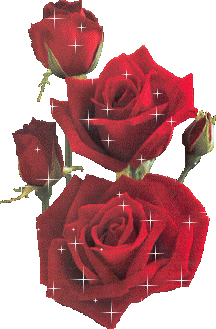 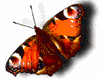 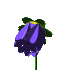 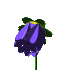 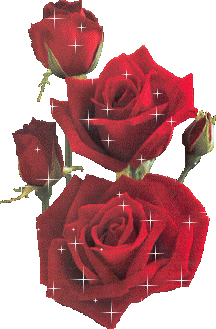 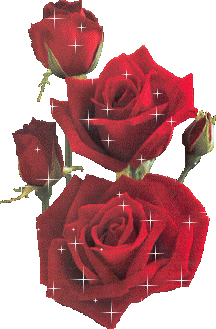 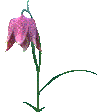 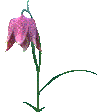 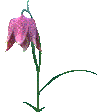 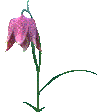 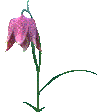 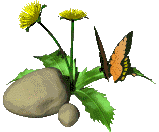 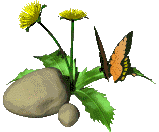 План   дальнейшей   работы
 4 «а» класса:
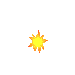 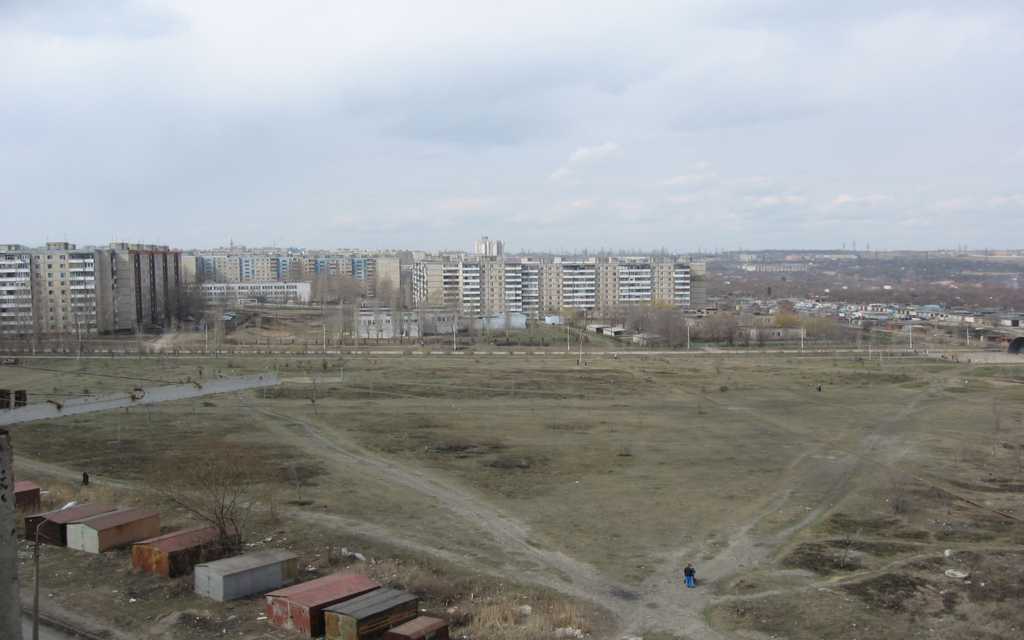 3.   После таяния снега  принять участие в уборке мусора в парке поселка Солнечный.
План   дальнейшей   работы
 4 «а» класса:
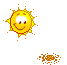 Провести опрос  (анкета) в семьях учащихся нашей школы на тему:
 1. Готовы ли вы сортировать бытовой мусор? 
2.Чем вы можете помочь природе поселка Солнечный? 
Цель - обращение к руководству ТСЖ «Солнечный»  с просьбой оборудовать площадки с контейнерами для раздельного приема бытового мусора.
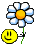 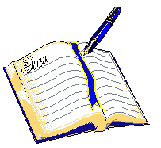 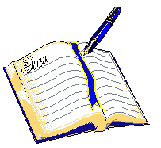 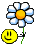 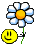 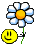 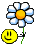 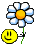 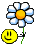